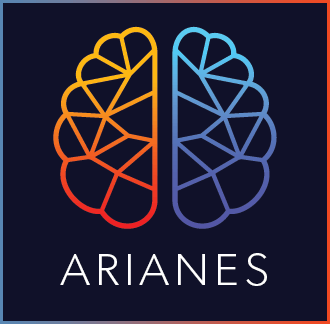 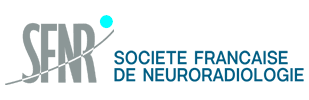 Imagerie et santé mentale  Intérêt du réseau national
Pr Jean-Pierre PRUVO – Dr Sidney KRYSTAL
jppruvo@gmail.com
krystal.neuroimaging@gmail.com
PLAN
Contexte médical

Imagerie psychiatrique en pratique clinique

Recherche clinique en imagerie psychiatrique

Innovations thérapeutiques guidées par l’imagerie

Intérêt d’un réseau national
PLAN
Contexte médical

Imagerie psychiatrique en pratique clinique

Recherche clinique en imagerie psychiatrique

Innovations thérapeutiques guidées par l’imagerie

Intérêt d’un réseau national
Contexte médical
En Europe et dans le monde

Pathologies les plus fréquentes

1 personne sur 8 présentera un trouble psychiatrique (OMS, 2022)

1ère cause de handicap (OMS, 2022)

     https://www.who.int/publications-detail-redirect/9789240049338
Contexte médical
Trouble dépressif caractérisé

15-20% de la population au cours de sa vie

Troubles bipolaires

1-2,5% de la population générale

Schizophrénie

0,7-1% de la population générale

Troubles du spectre autistique

0.9-1.2% des naissances

100 000 jeunes de moins de 20 ans et 600 000 adultes en France (HAS)
PLAN
Contexte médical

Imagerie psychiatrique en pratique clinique

Recherche clinique en imagerie psychiatrique

Innovations thérapeutiques guidées par l’imagerie

Intérêt d’un réseau national
Eliminer un diagnostic différentiel		Quel examen?
IRM
Un protocole standardisé : 
3D T1 EG (BRAVO / TFE / MPRAGE)
3D FLAIR
axiale diffusion
SWI
Orienté par un examen clinique précis 
Dicosemiopsy
http://www.asso-aesp.fr/semiologie/outils-pratiques/dicosemiopsy/
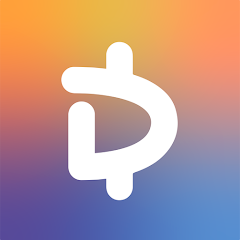 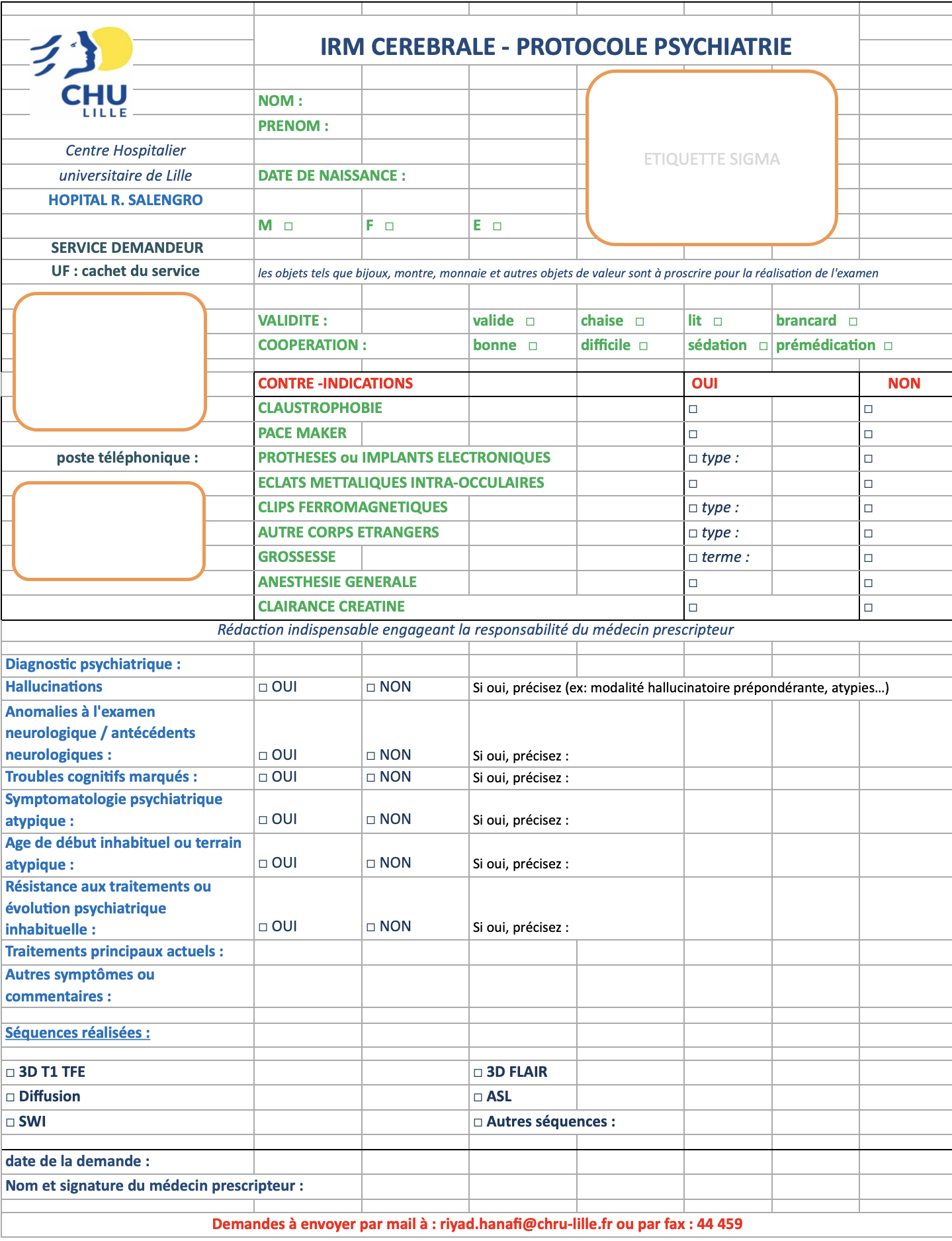 Eliminer un diagnostic différentiel	Quel délai?
En urgence, si : 
premier épisode psychotique (Premier épisode d’hallucinations ou désorganisation psychique d’intensité significative > 7 jours) ;
début brutal des symptômes ;
modification brutale de la personnalité ;
survenue post-traumatique des symptômes ;
présence de signes de focalisation neurologiques
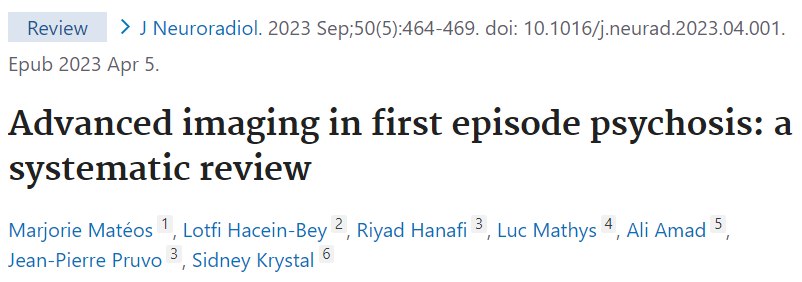 Eliminer un diagnostic différentiel	Quelles pathologies? (1-2% d’origine organique)
Atteinte du SYSTÈME LIMBIQUE / hémisphère droit
Lésions ischémiques récentes 
Crises épileptiques
Encéphalites
SEP, SUSAC
Parkinson
Angiopathie amyloïde inflammatoire
Creutzfeldt-Jacob
Leucodystrophies
Imagerie psychiatrique en pratique clinique
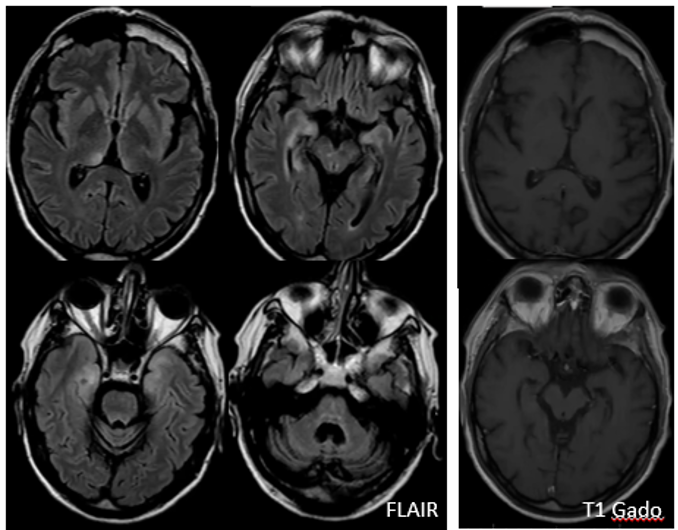 Patient de 51 ans, Premier épisode psychotique : 
Dépersonnalisation, déréalisation, syndrome cérébelleux
Hypersignaux FLAIR bi thalamiques, hippocampiques et temporaux médiaux
=> Encéphalite dysimmunitaire paranéoplasique sur cancer testiculaire.
Imagerie psychiatrique en pratique clinique
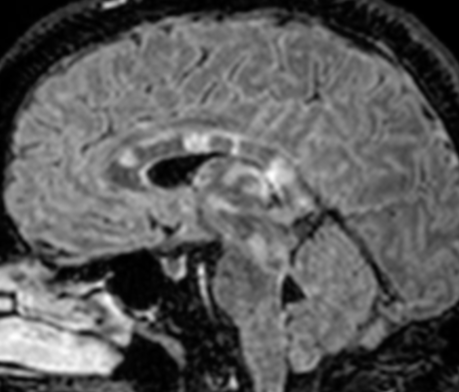 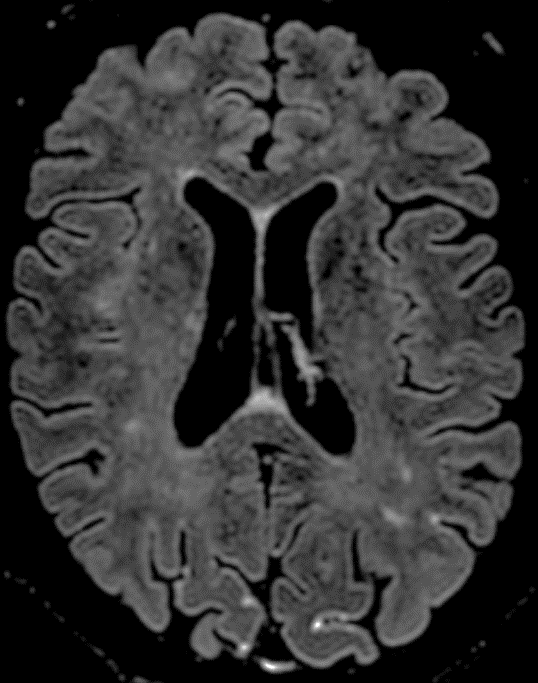 Premier épisode psychotique
Atypies : Troubles de la marche évoluant depuis plusieurs semaines
Syndrome de SUSAC (lésions « SEP-like » centrales du corps calleux et prises de contraste leptoméningées)
PLAN
Contexte médical

Imagerie psychiatrique en pratique clinique

Recherche clinique en imagerie psychiatrique

Innovations thérapeutiques guidées par l’imagerie

Intérêt d’un réseau national
Objectifs de la recherche
Mieux comprendre la physiopathologie des pathologies psychiatriques
Identifier des biomarqueurs objectifs 
Confirmer le diagnostic à l’échelle individuelle
Comprendre leur retentissement cérébral
Prédire leur évolution, ainsi que la réponse au traitement
Identifier des cibles thérapeutiques, pour proposer des traitements efficaces et moins lourds
[Speaker Notes: identifier de nouvelles cibles thérapeutiques]
Méthodes : imagerie avancée
IRM structurelle
Aide du Machine et du Deep Learning
Imagerie en tenseur de diffusion (DTI)
IRM fonctionnelle d’activation et de repos
Spectroscopie
IRM 7T
[Speaker Notes: puis montrer l’intérêt de ces différentes techniques 
IRM structurelle : volumétrie, épaisseur corticale ... ex 
machine / deep l
DTI]
Imagerie structurelle
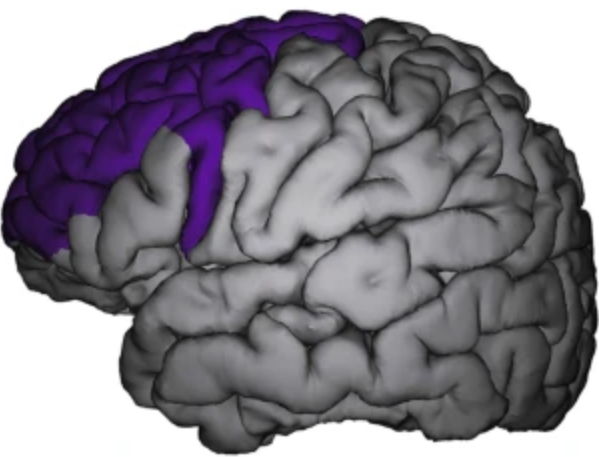 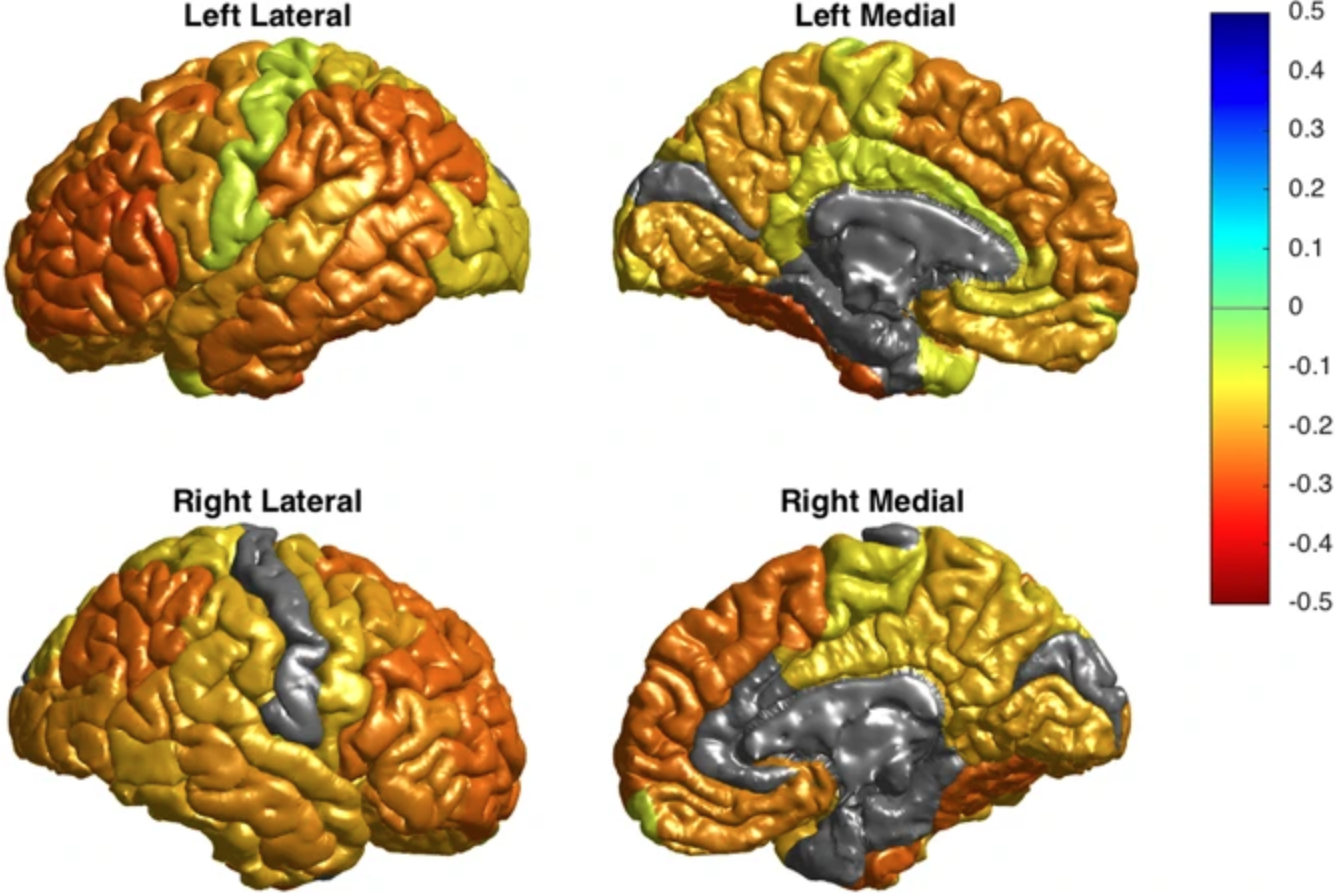 Hibar et al, ENIGMA Bipolar Disorder Group, 
Molecular Psychiatry 2017
Abé et al, Molecular Psychiatry 2023
Imagerie en tenseur de diffusion
Favre  et al, ENIGMA Bipolar Disorder Group, Neuropsychopharmacology 2019
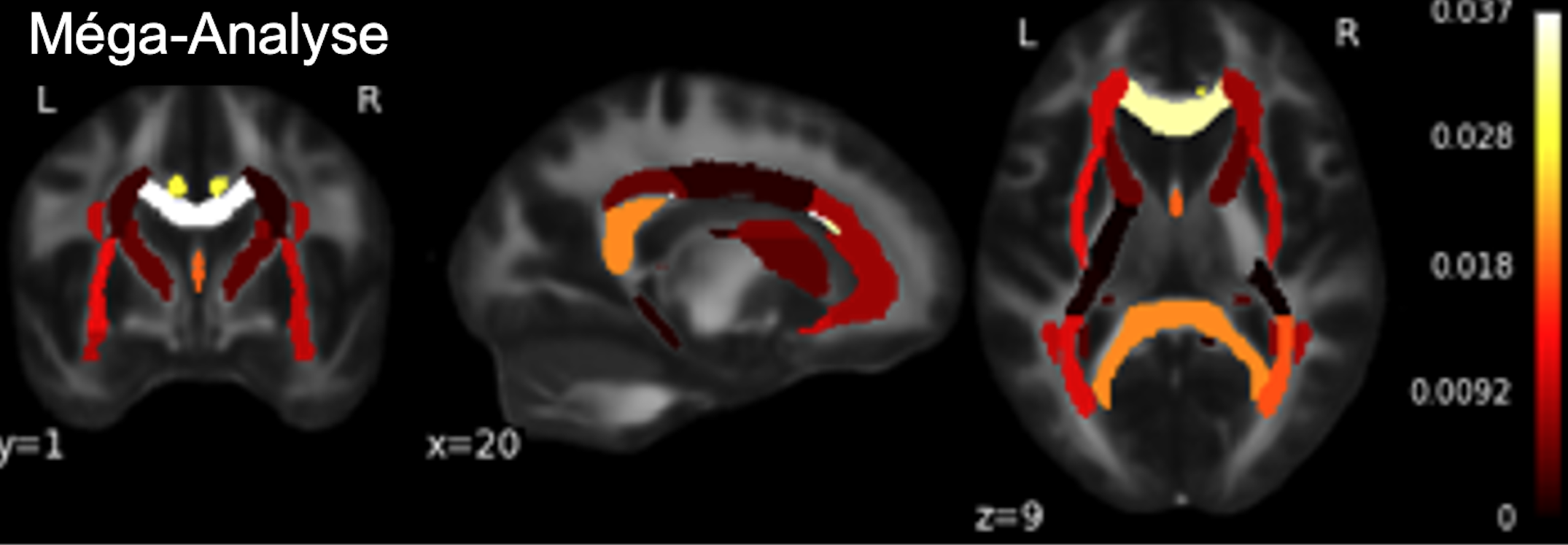 IRM fonctionnelle de repos
Krystal et al., Mol Psychiatry 2024 
(revisions under review)
Favre et al., Journal of affective disorders 2014
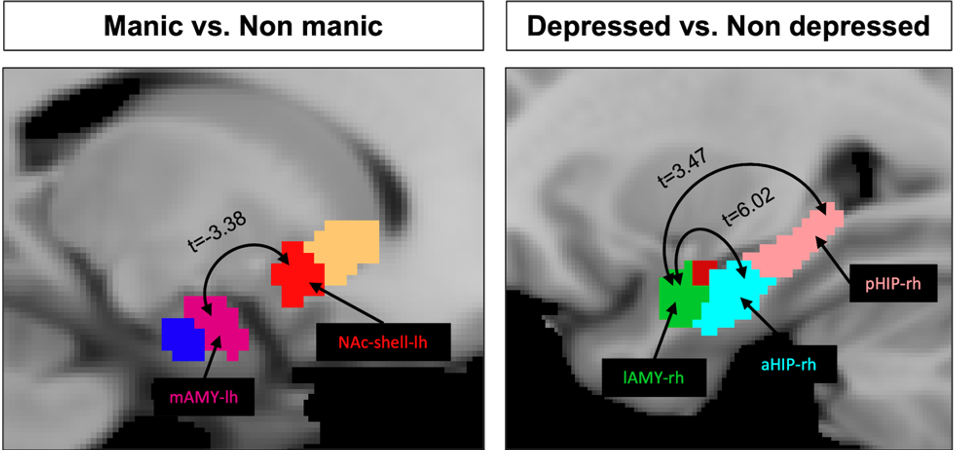 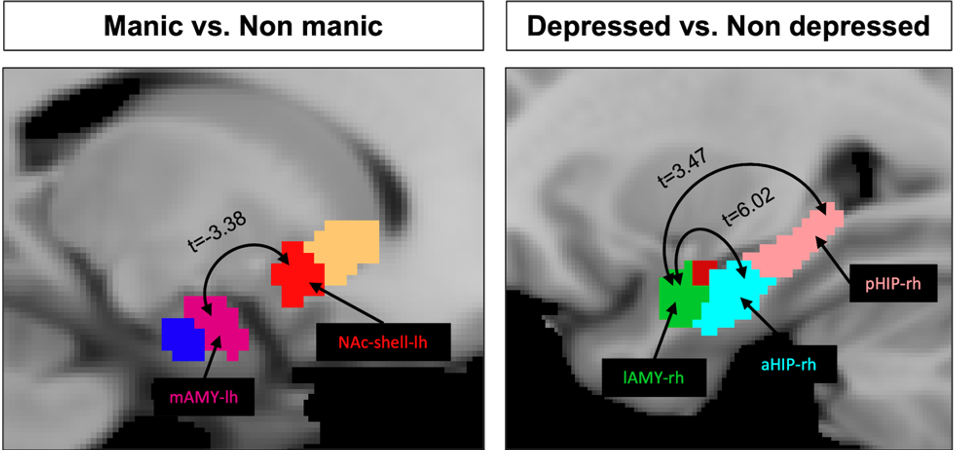 PLAN
Contexte médical

Imagerie psychiatrique en pratique clinique

Recherche clinique en imagerie psychiatrique

Innovations thérapeutiques guidées par l’imagerie

Intérêt d’un réseau national
Neurofeedback
rTMS : non invasif, ciblé par IRM fonctionnelle
Protocole SAINT (80% efficacité chez dépression résistante) reposant sur IRMf repos

Stimulation des voxels du Cortex PréFrontal dorsolatéral les plus fortement connectés au CCA subgénual (hyperactivé) pour favoriser le contrôle

Séries de courtes impulsions magnétiques orientées vers le cerveau, permettant de stimuler les neurones ciblés via une dépolarisation

Protocole condensé et intensifié (50 séances sur 5 jours contigus)
PLAN
Contexte médical

Imagerie psychiatrique en pratique clinique

Recherche clinique en imagerie psychiatrique

Innovations thérapeutiques guidées par l’imagerie

Intérêt d’un réseau national
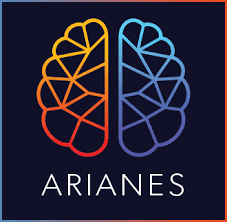 Preuve de concept : ARIANES
www.arianes.fr
Association pour la Recherche en Imagerie Avancée en Neurosciences Et Santé mentale
Maillage des IRM 3T et Activités de soin
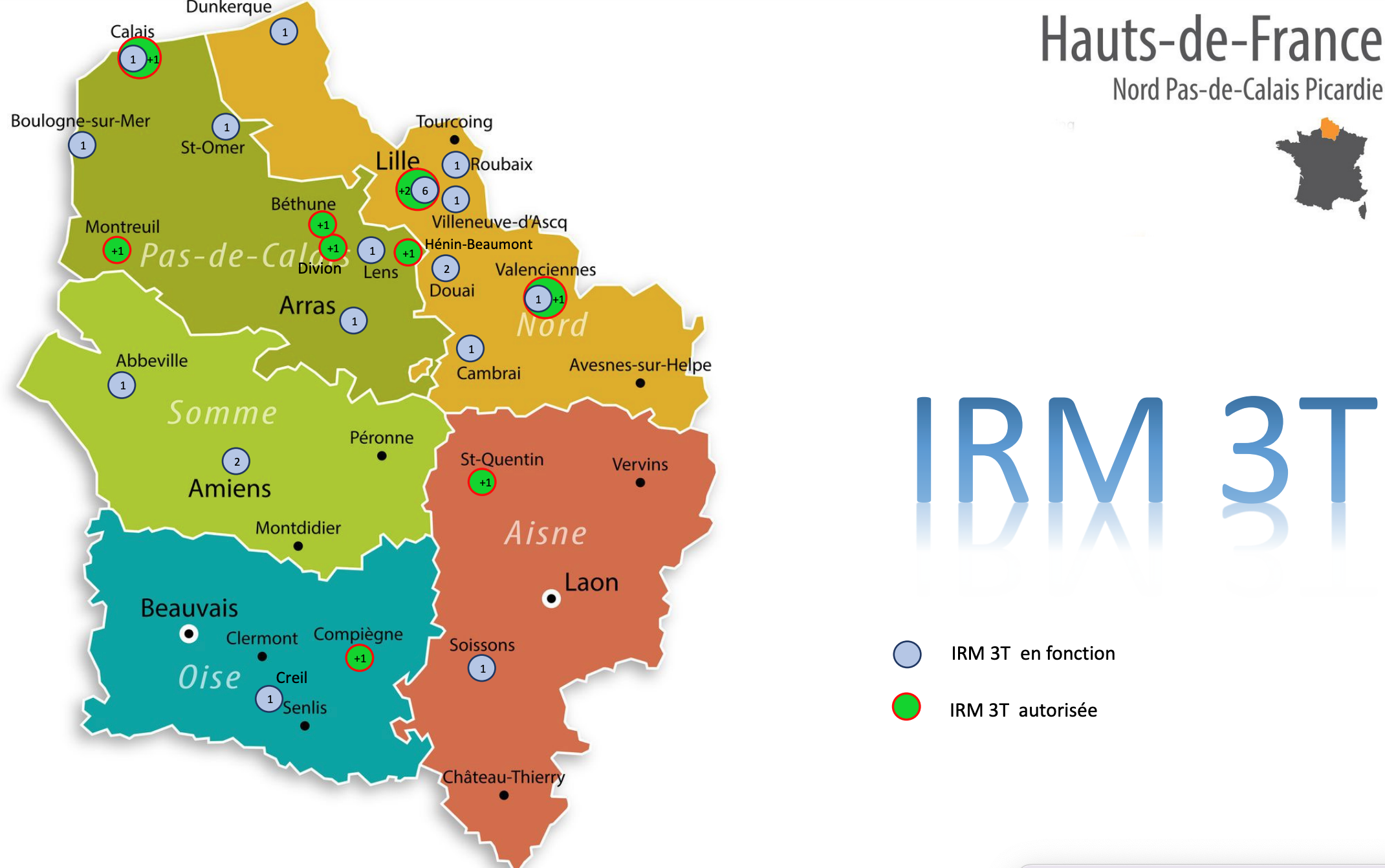 Amélioration de la qualité et de la pertinence des soins en permanence

Homogénéisation des protocoles IRM

Fourniture d’outils de post-traitement 

Facilite la possibilité d’un deuxième avis par télé-expertise
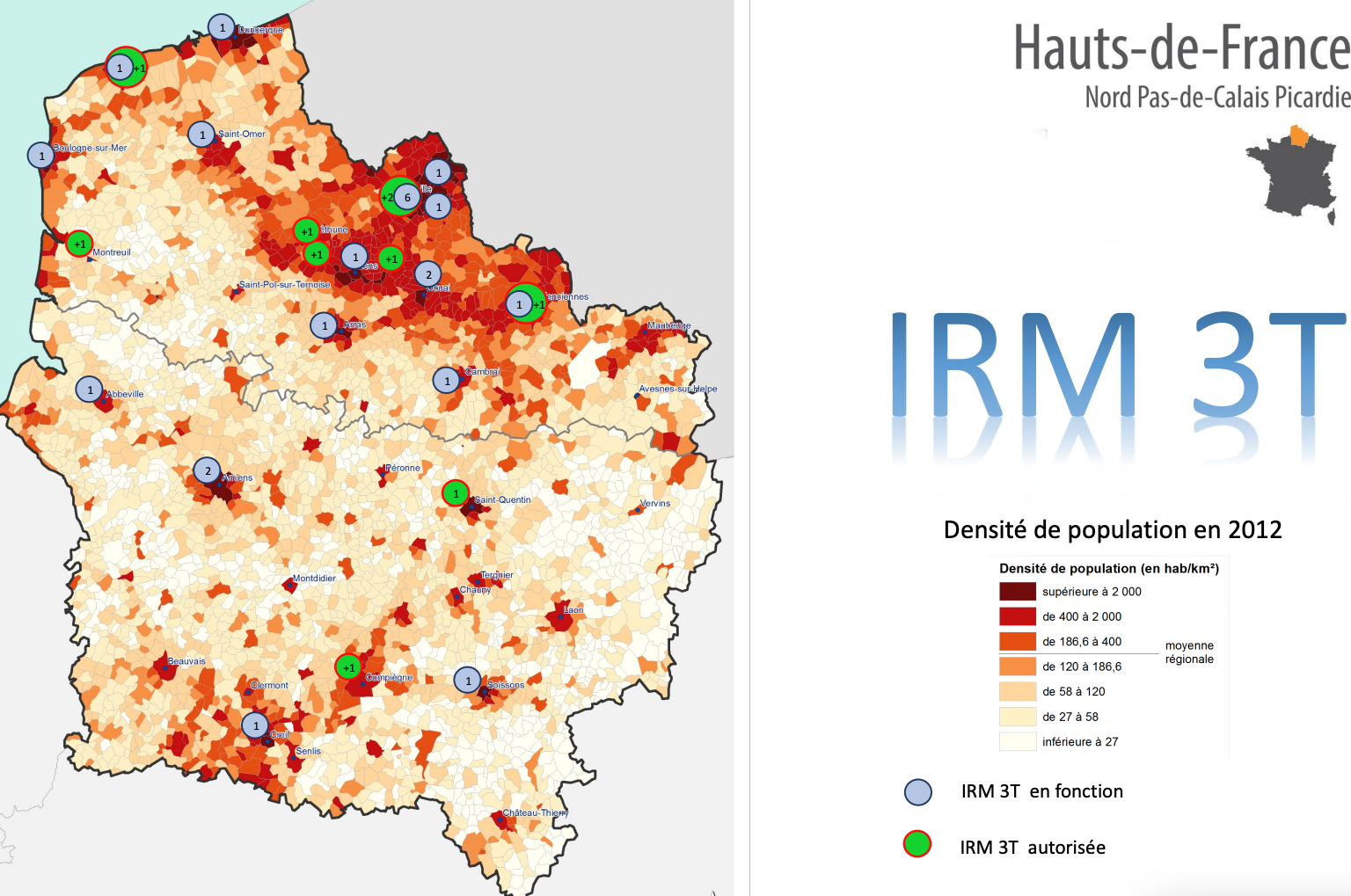 Maillage des IRM 3T et Formations
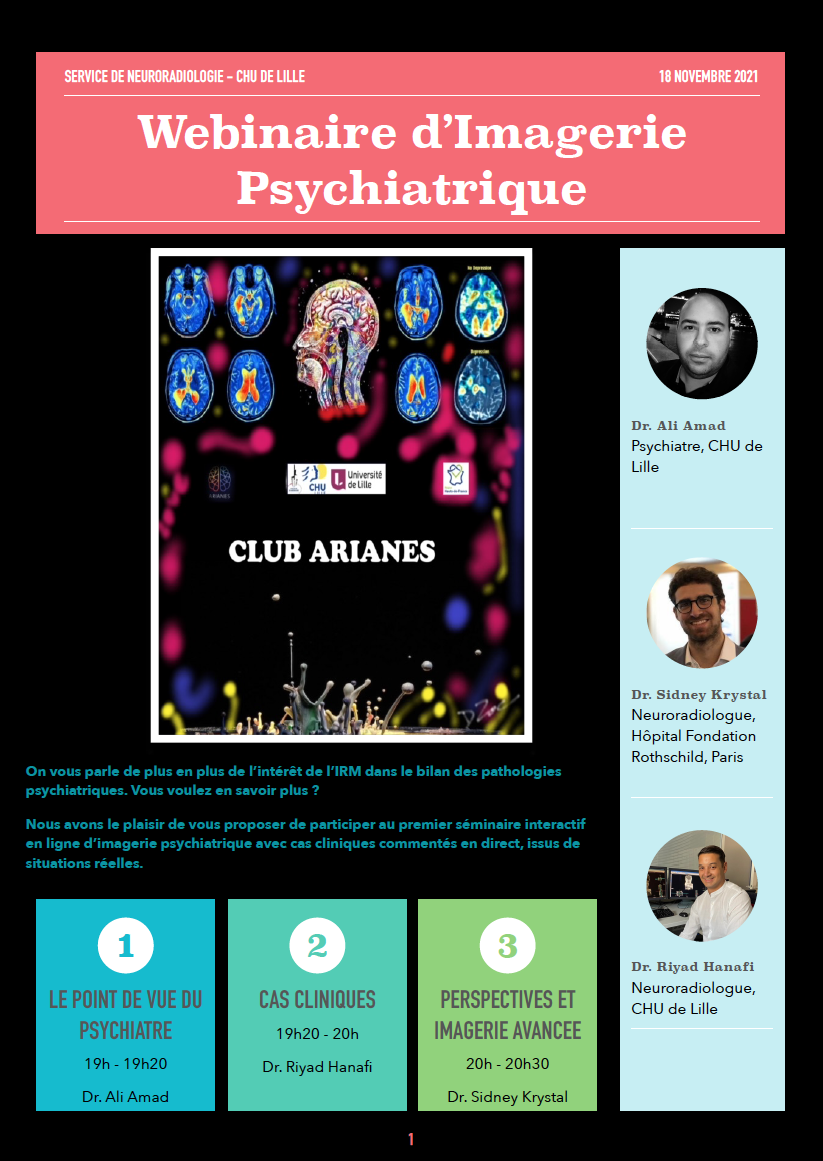 Un environnement pour la formation continue en radiologie : e-learning

Echanges multidisciplinaires

Discussion de cas cliniques

Présentations techniques et cliniques 

Publications scientifiques associées
ARIANES – Webinar – Imagerie psychiatrie
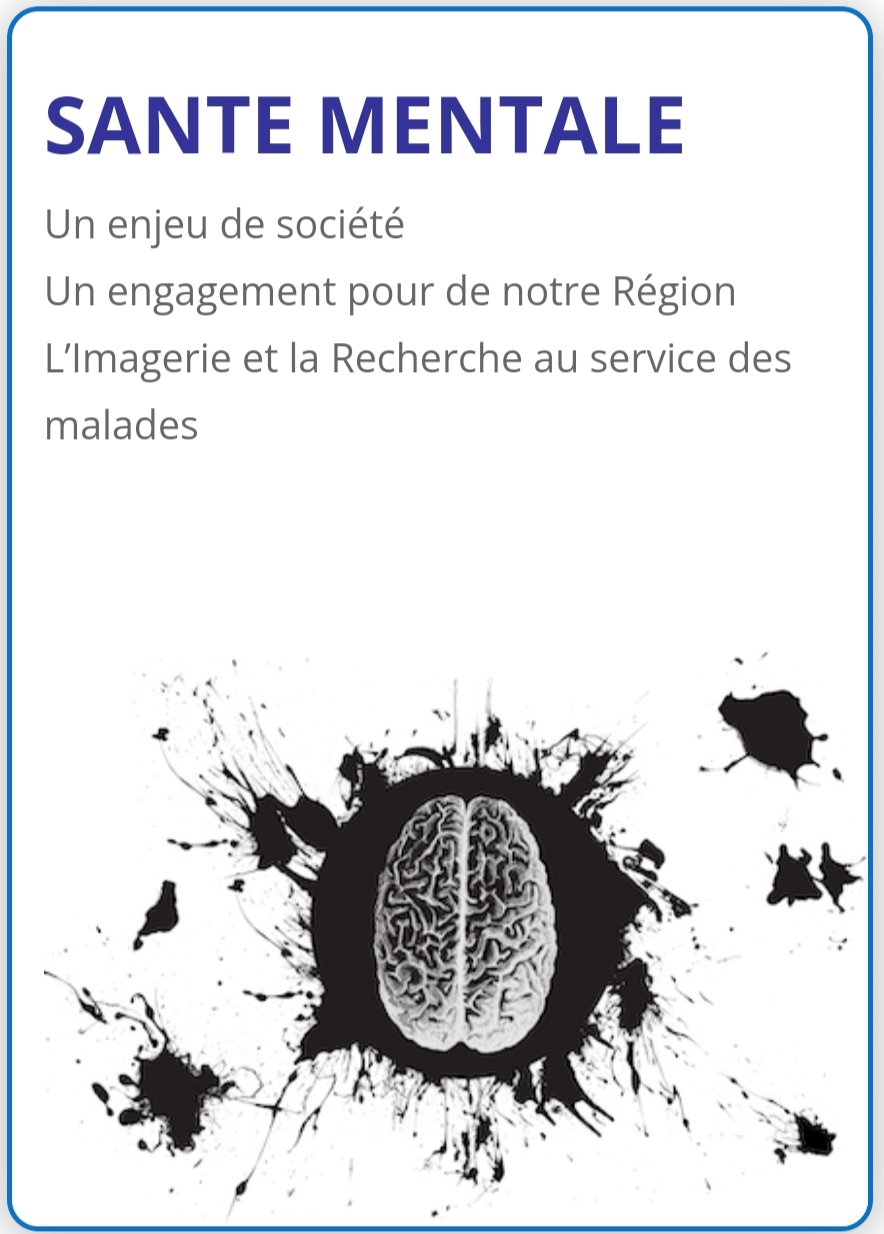 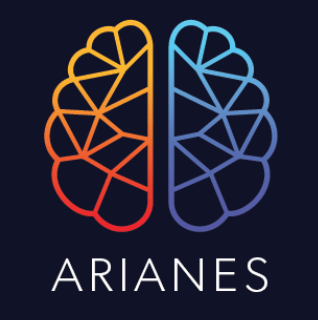 https://g4-hdf.fr/sante-mentale/
[Speaker Notes: annexe]
Maillage des IRM 3T et Recherche
Un environnement pour la recherche clinique en neurosciences

Constitution de cohortes de patients (anonymes)

Fourniture d’outils de post-traitement et d’IA
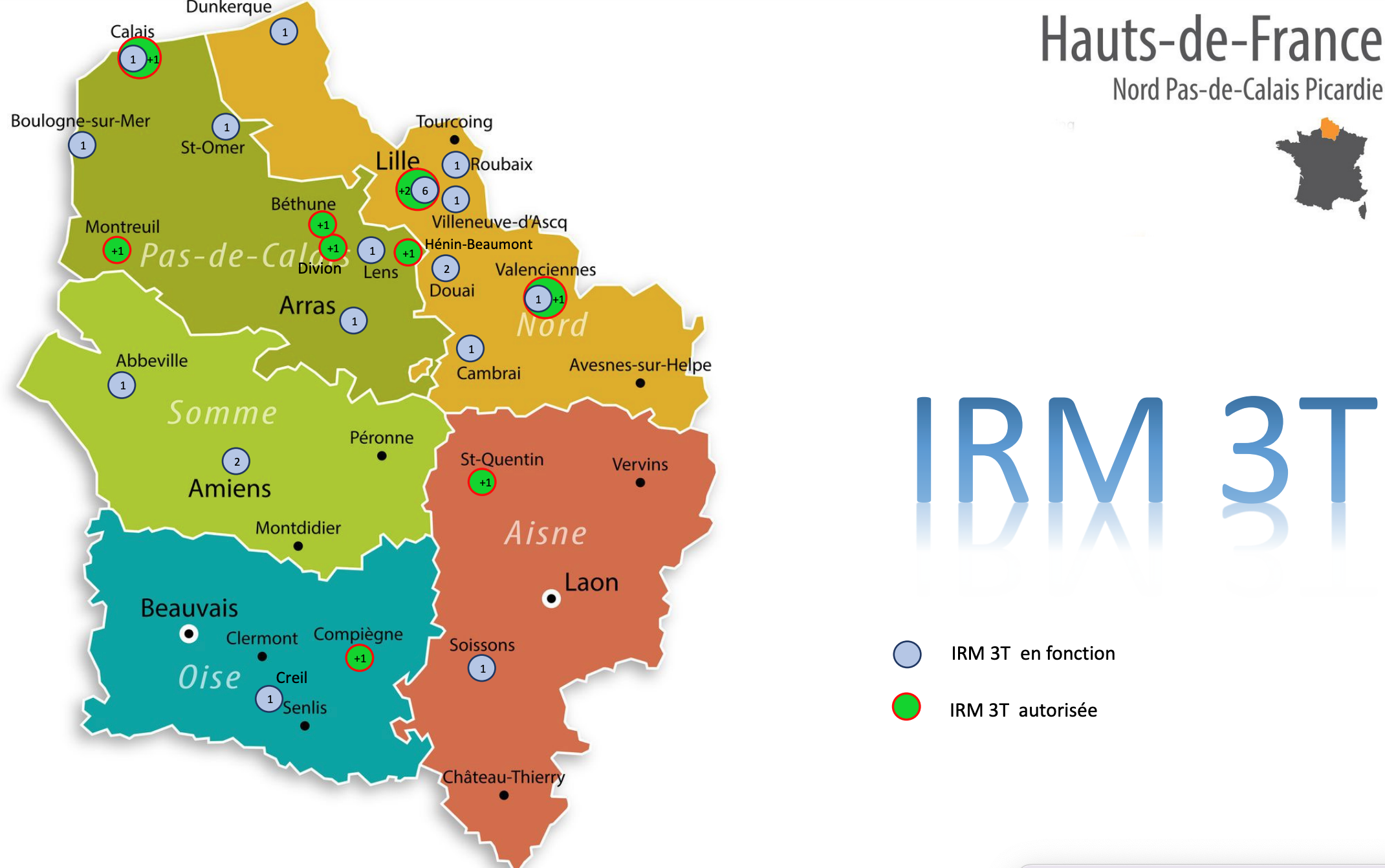 Neuropédiatrie
AVC
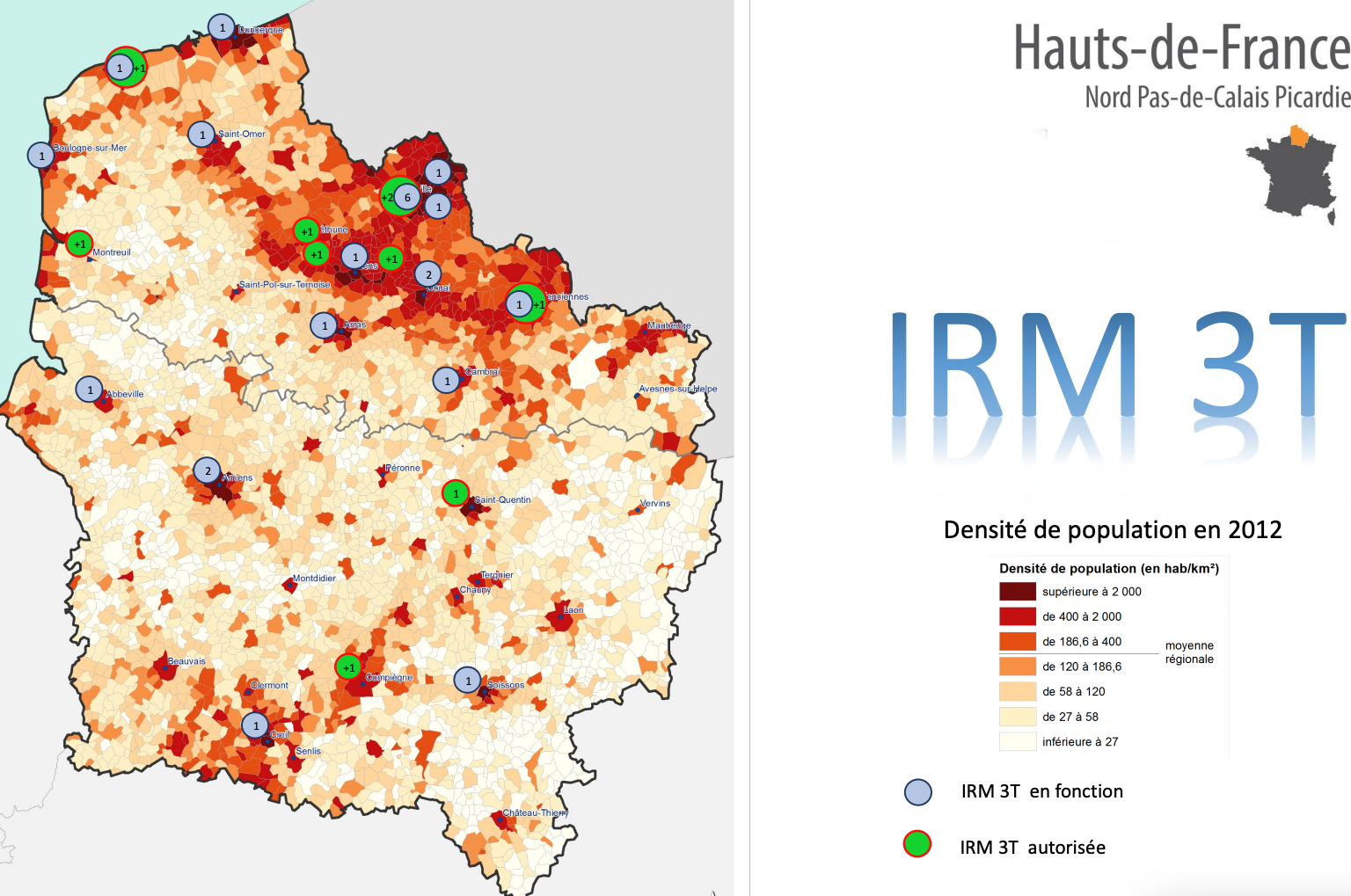 Psychiatrie
SEP
Parkinson
MA²
Epilepsie
Oncologie
Résonance des IRM
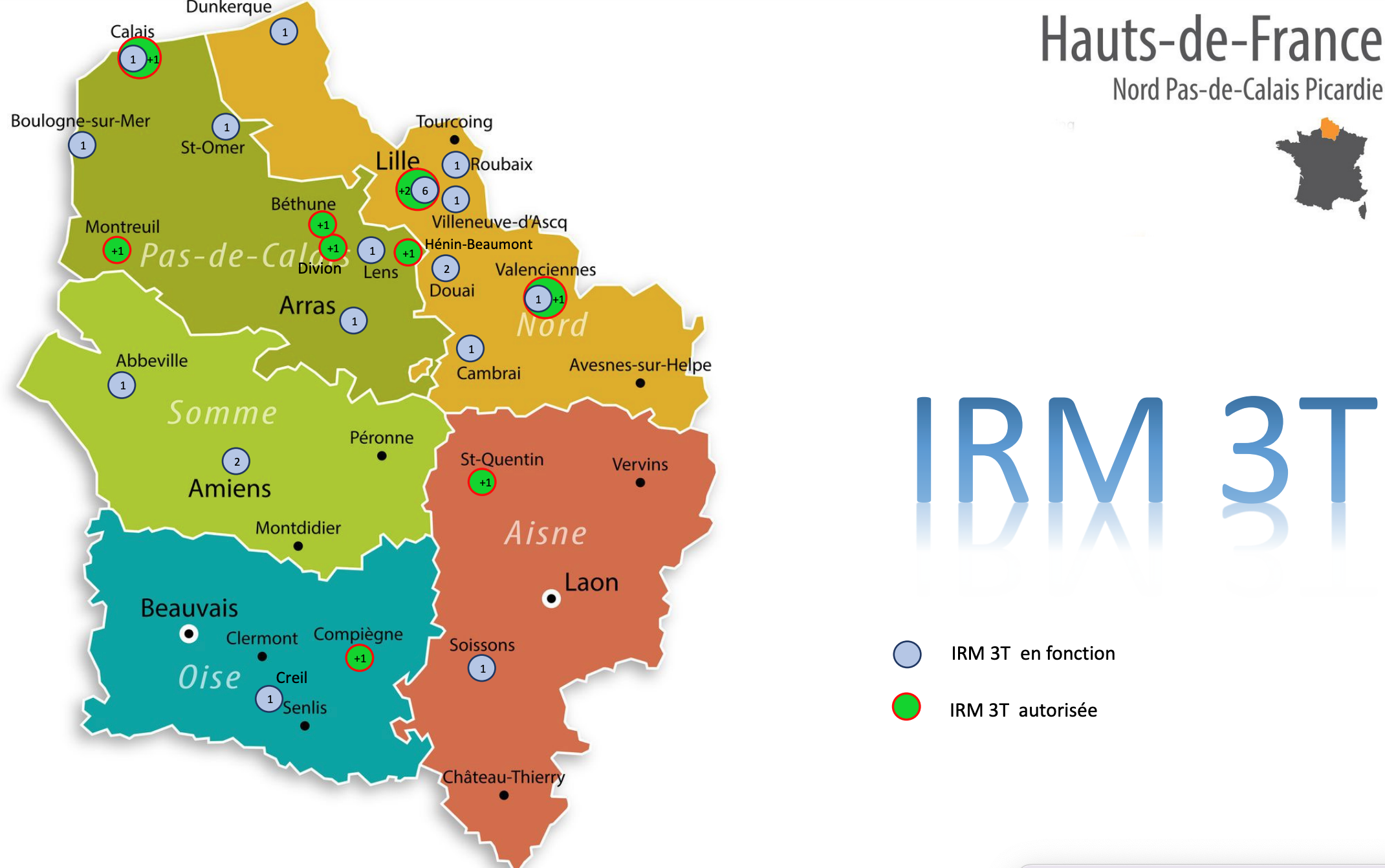 Maillage
des IRM 3T
Larges cohortes du réseau 3T régional
IA
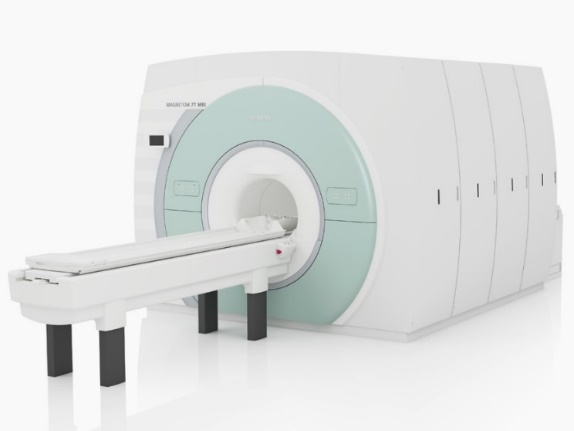 Acquisition
d’une IRM 7T
Création de cohortes spécifiques à 7T
Acquisition d’une IRM 7T régionale
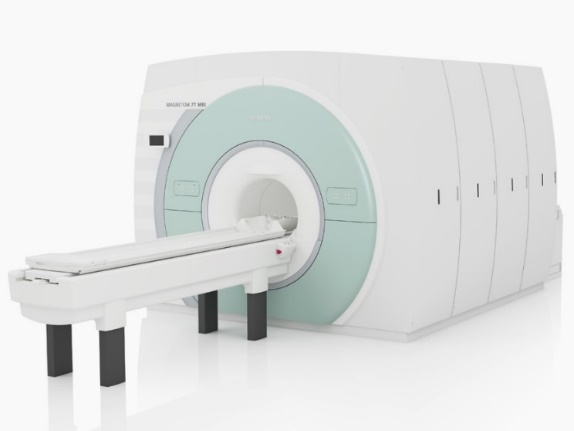 Apprendre l’information acquise en IRM 7T et la déployer sur les IRM 3T
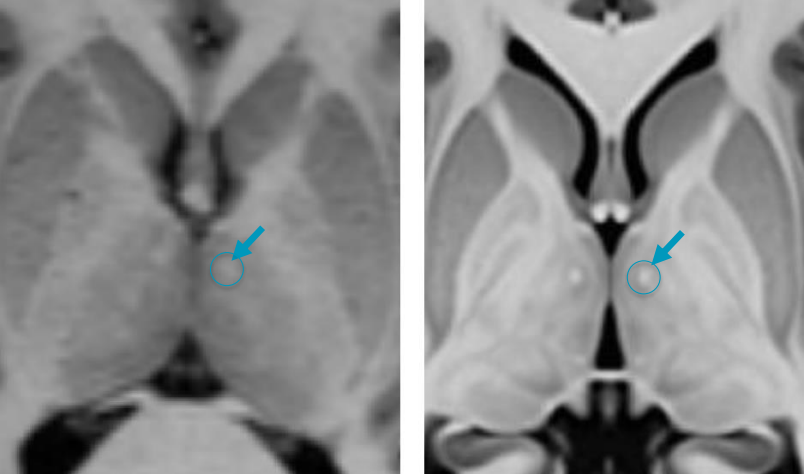 IRM 7T
IRM 3T
Déploiement des biomarqueurs
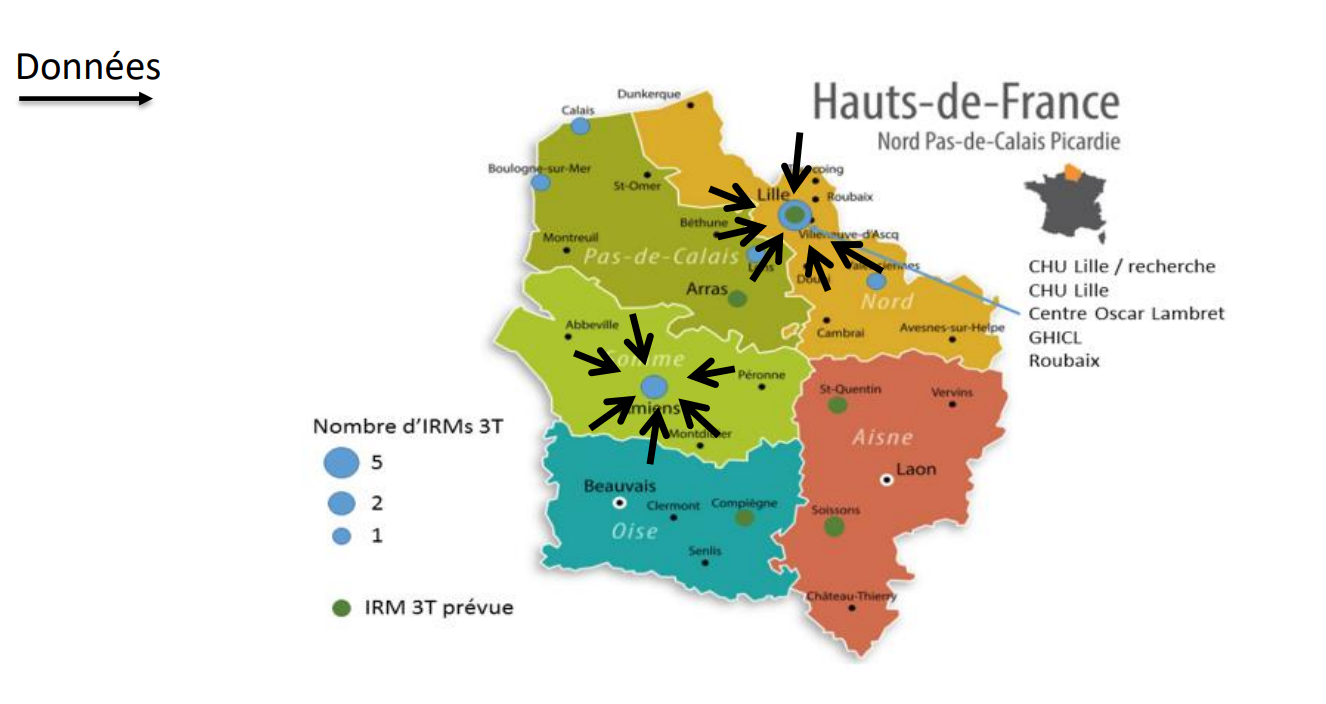 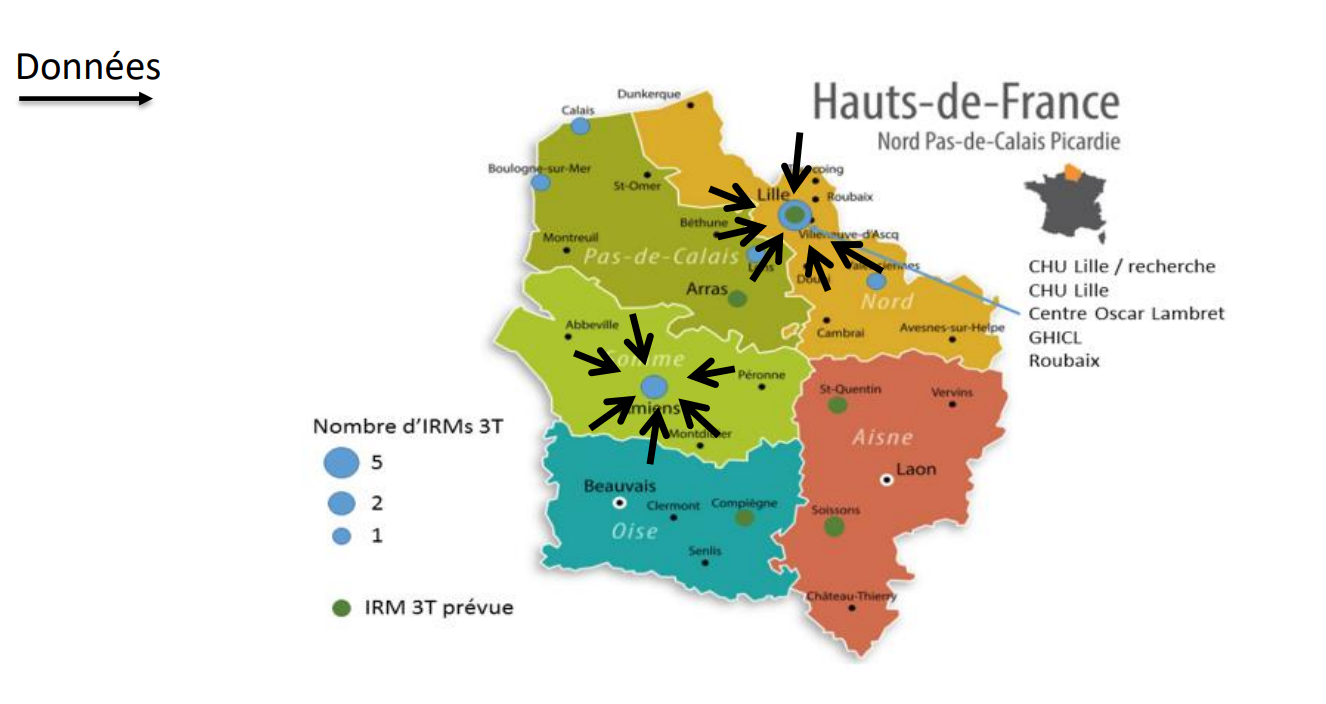 Déploiement des biomarqueurs
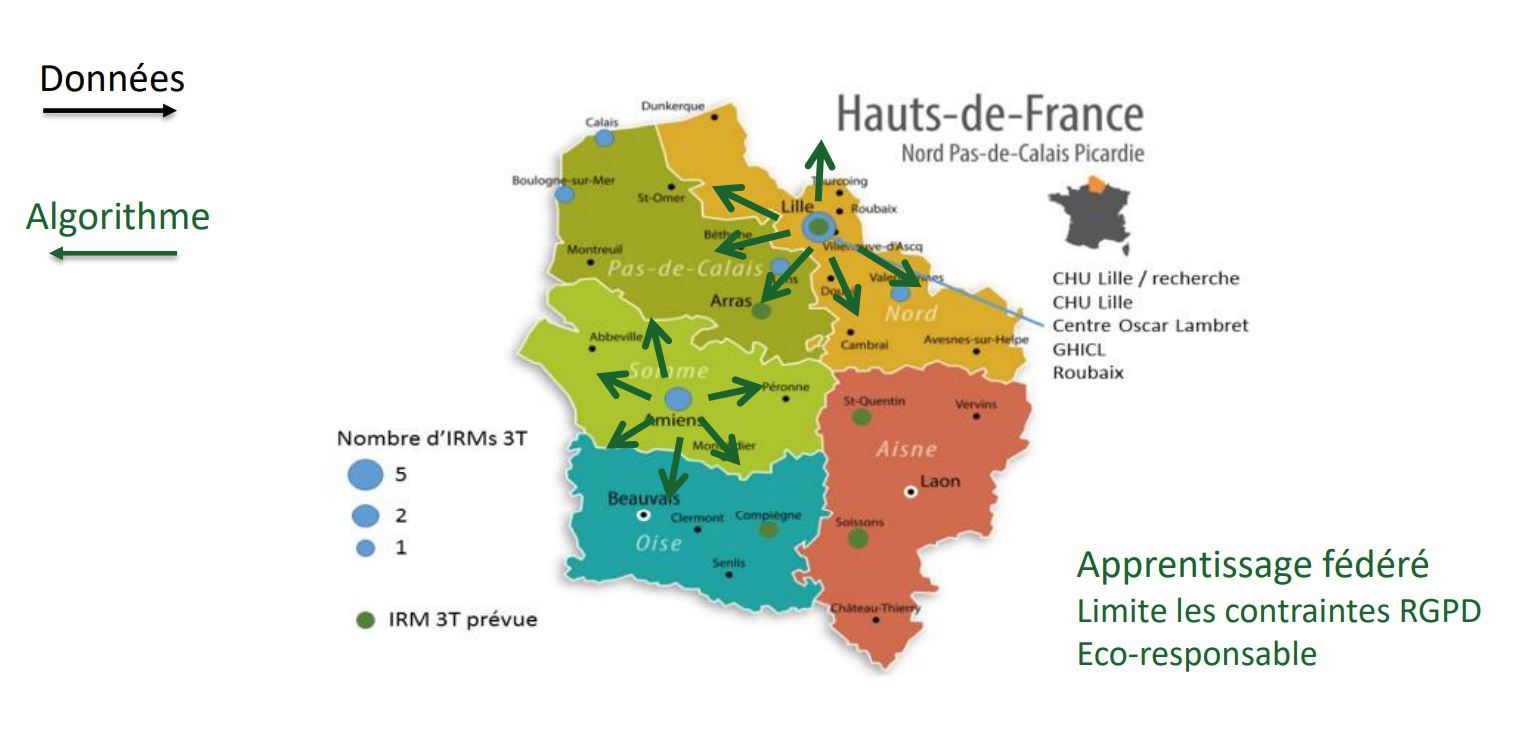 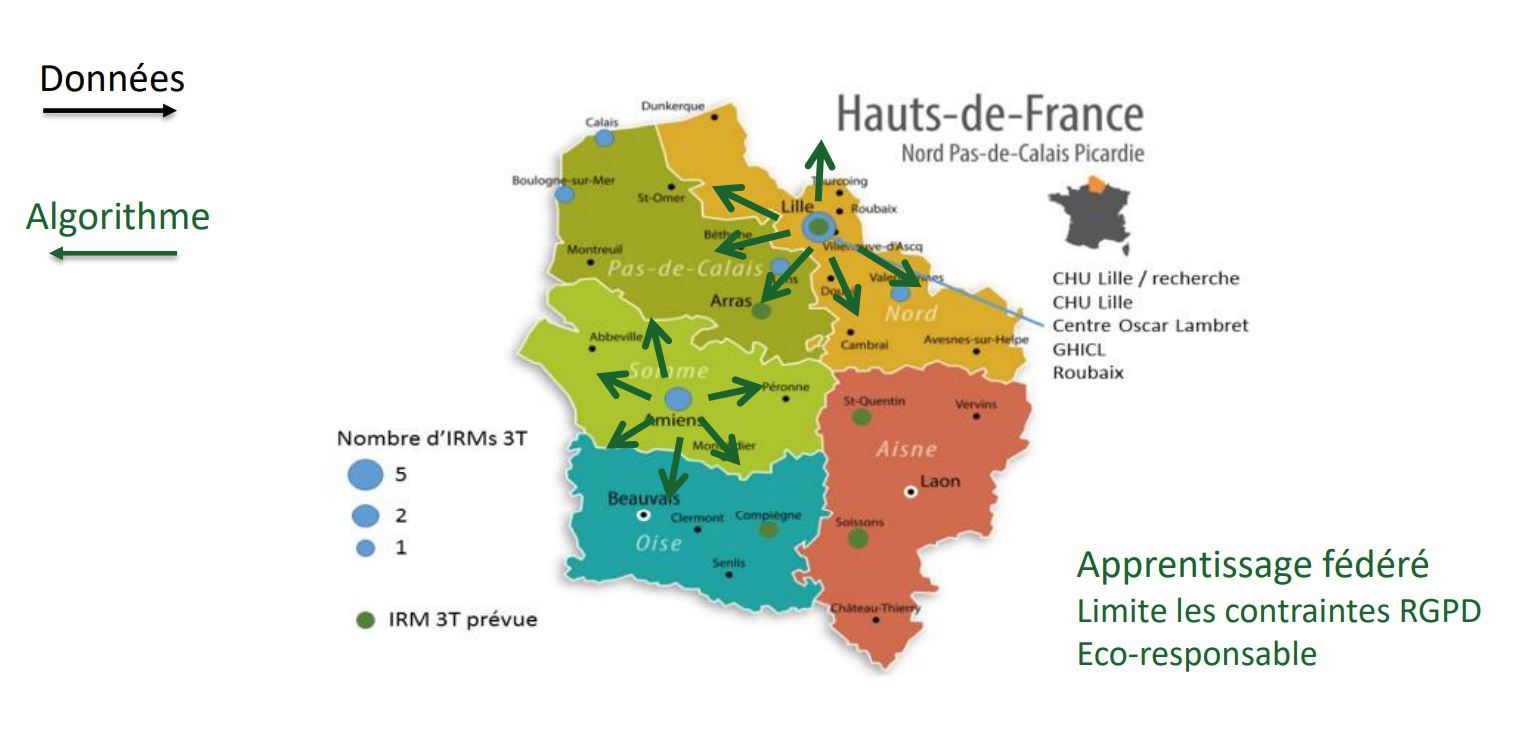 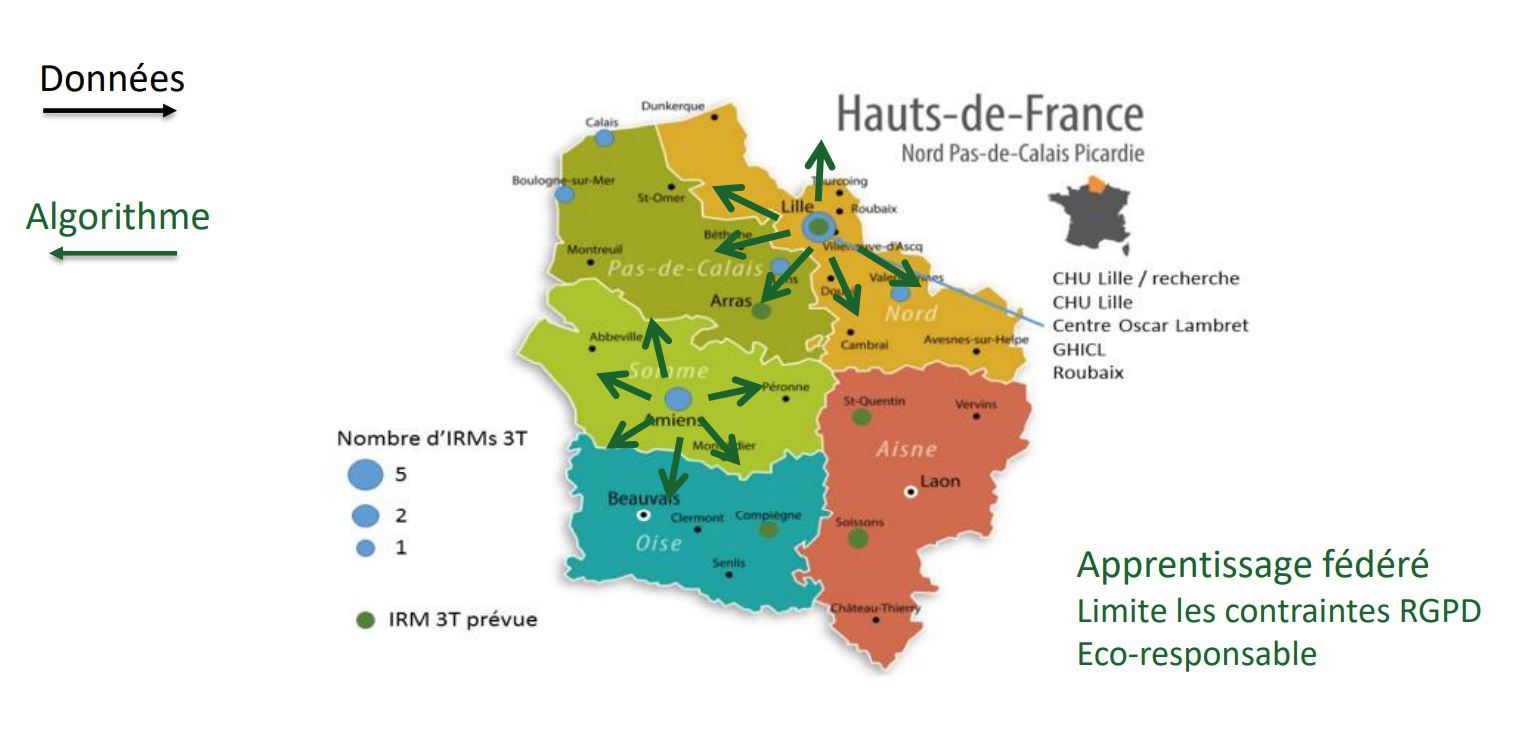 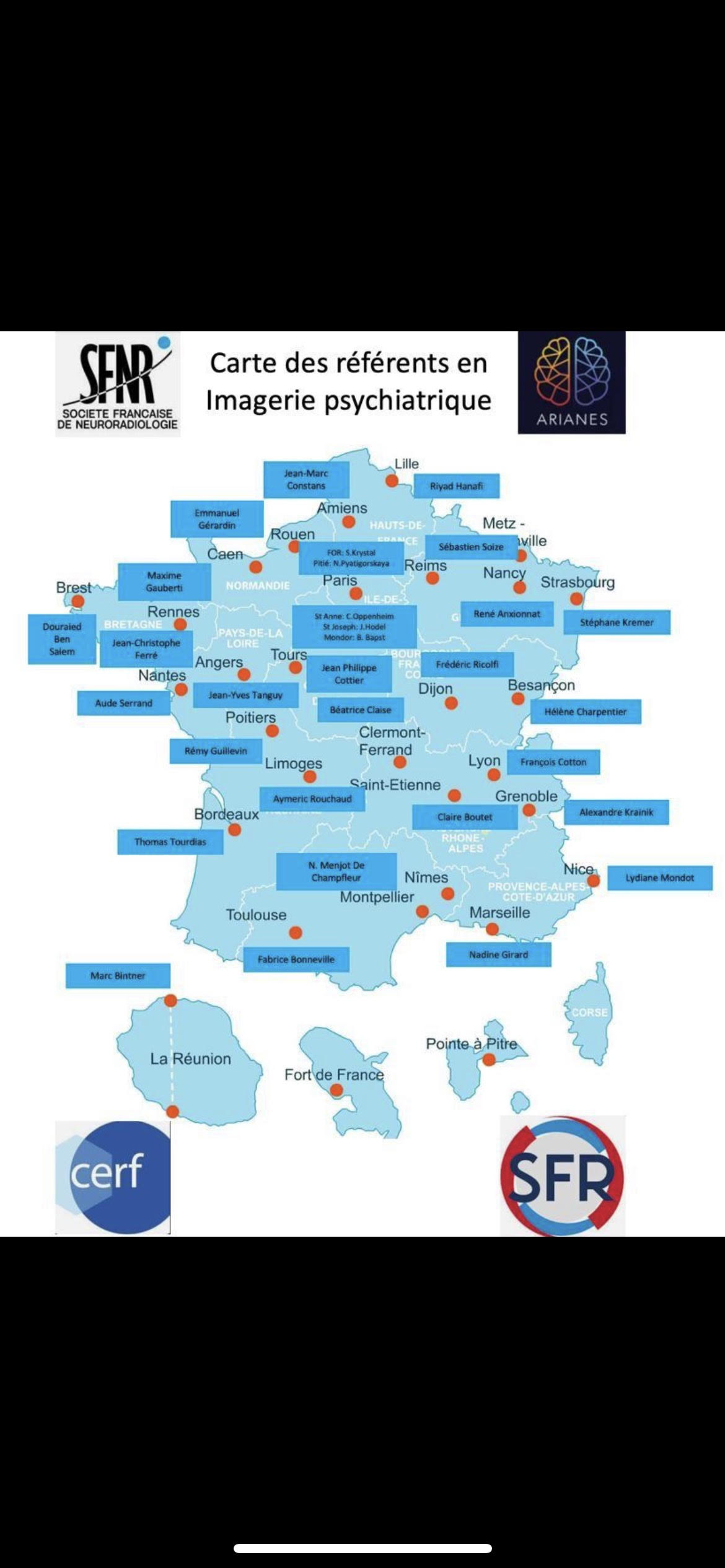 [Speaker Notes: référents nationaux pour l’imagerie psychiatrique]
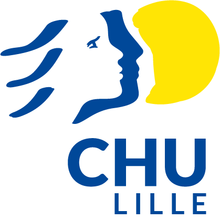 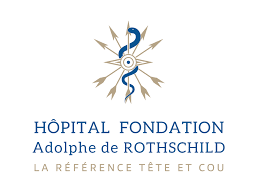 Imagerie et santé mentale
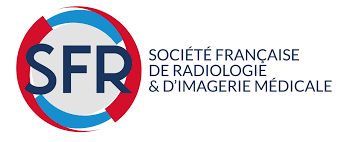 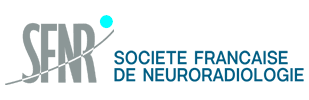 Pr Jean-Pierre PRUVO – Dr Sidney KRYSTAL
jppruvo@gmail.com
krystal.neuroimaging@gmail.com
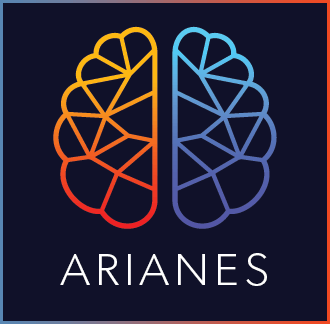 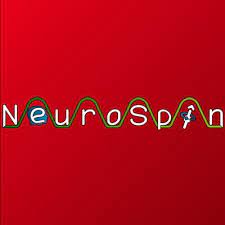 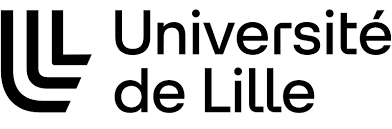